Ruang Kelas
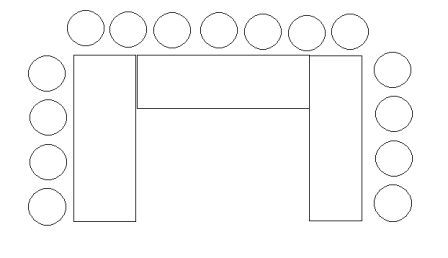 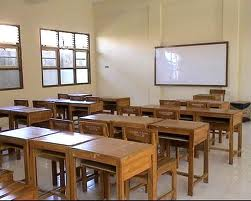 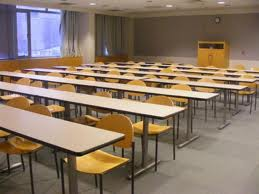 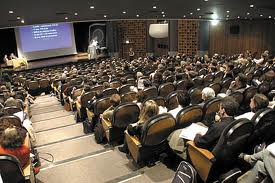 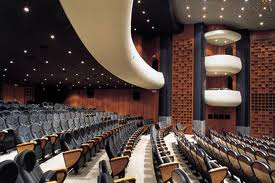 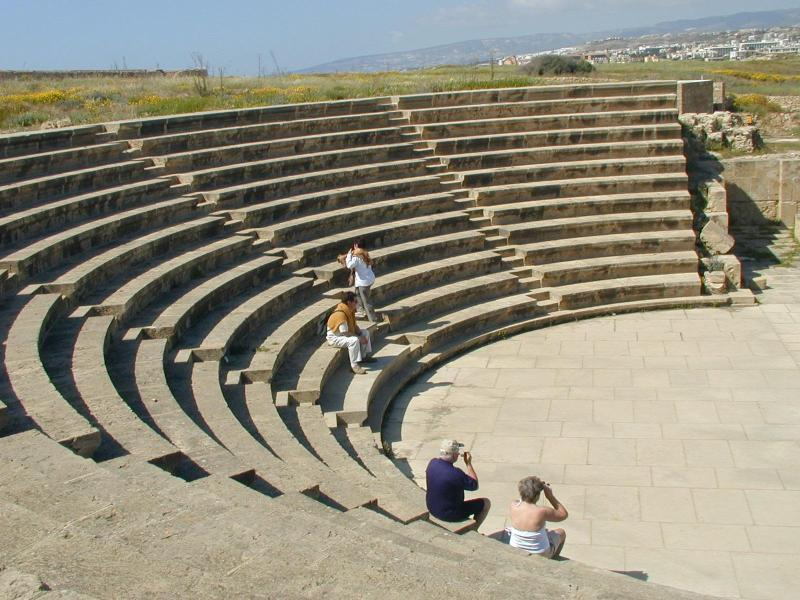 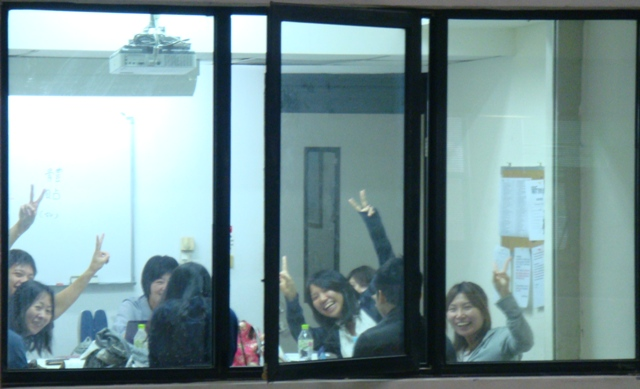 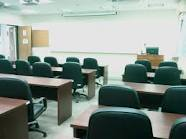